Pesten
Thema voor werkoverleg
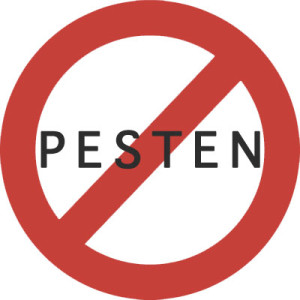 Wat is pesten?
Pesten is wanneer iemand wordt gekwetst, uitgelachen of buitengesloten. Pesten is een vorm van agressie en bedoeld om een ander pijn te doen. Het kan lichamelijk en/of geestelijk pijn doen.
Er zijn drie belangrijke kenmerken van pesten: 

De dader wil de ander pijn doen (lichamelijk en/of geestelijk). Het is dus altijd een bewuste actie 
Het vindt over een langere periode plaats, dus niet één keer.
Er is sprake van een duidelijk machtsverschil. De pester heeft de overmacht. Degene die gepest wordt is bijvoorbeeld minder sterk of heeft minder vrienden
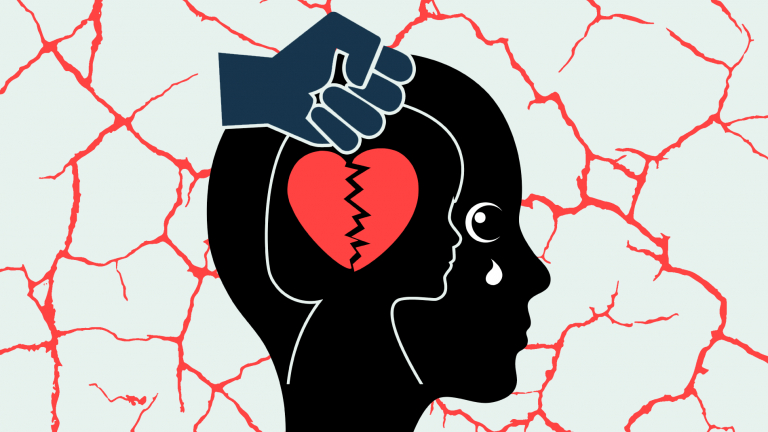 Wat is het verschil tussen pesten en plagen?
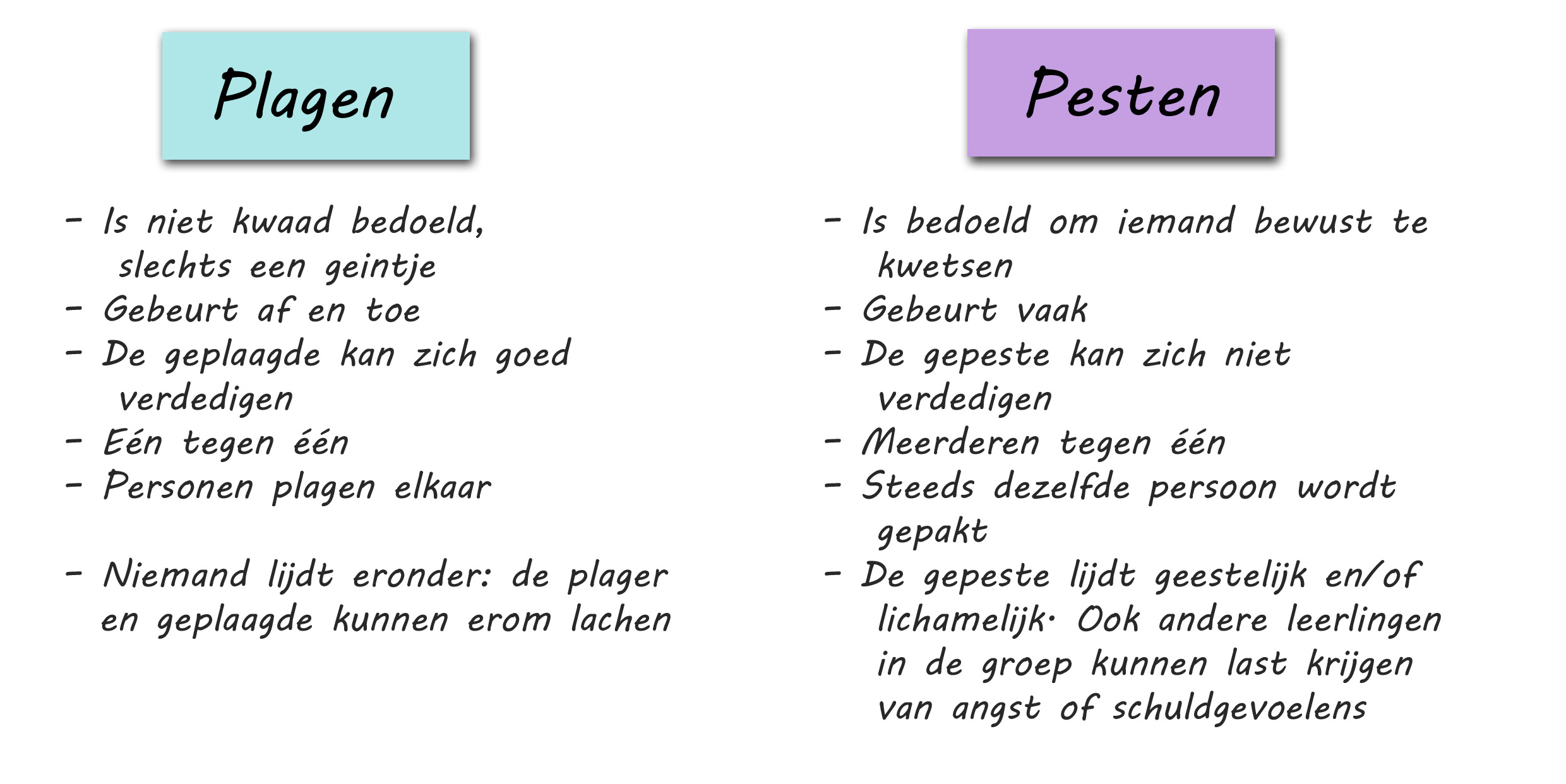 Voorbeelden van pesten

Verbaal pesten, bijvoorbeeld: kwetsende opmerkingen maken, schelden, dreigende taal gebruiken, haat zaaien …
Fysiek pesten, bijvoorbeeld: slaan, schoppen, duwen.
Materieel pesten, bijvoorbeeld: materiaal van anderen beschadigen of stelen.
Sociaal en relationeel pesten, bijvoorbeeld: uitsluiten, roddels of geruchten verspreiden.
Digitaal pesten, bijvoorbeeld: versturen van persoonlijke foto’s, niet laten meedoen aan WhatsApp groepen
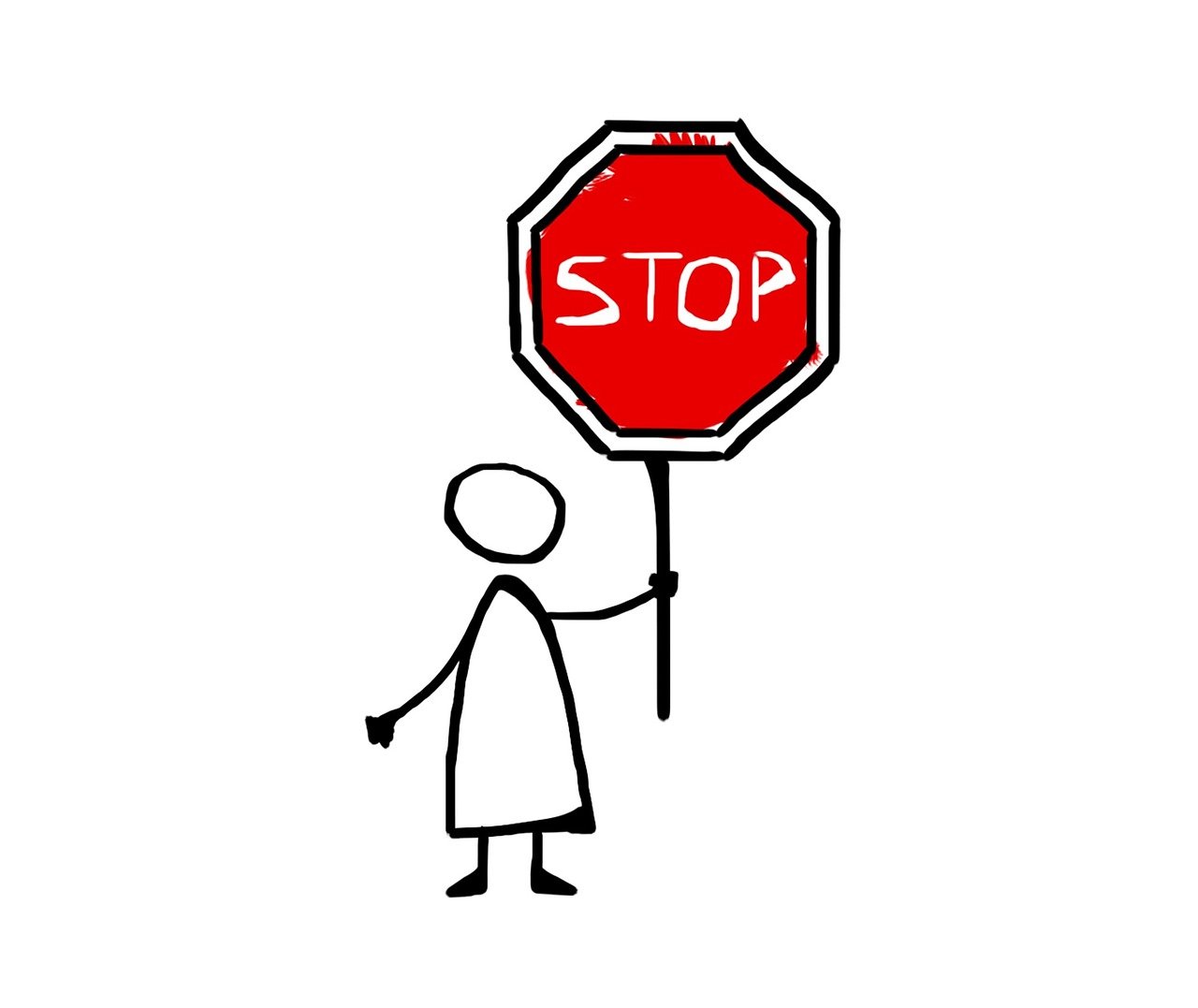 Wat zijn de mogelijke gevolgen van pesten? 

Negatieve emoties zoals angst, woede of verdriet 
Gezondheidsklachten (hoge bloeddruk)
Psychische klachten zoals somberheid, angst of burn-outklachten
Ziekmelden op het werk
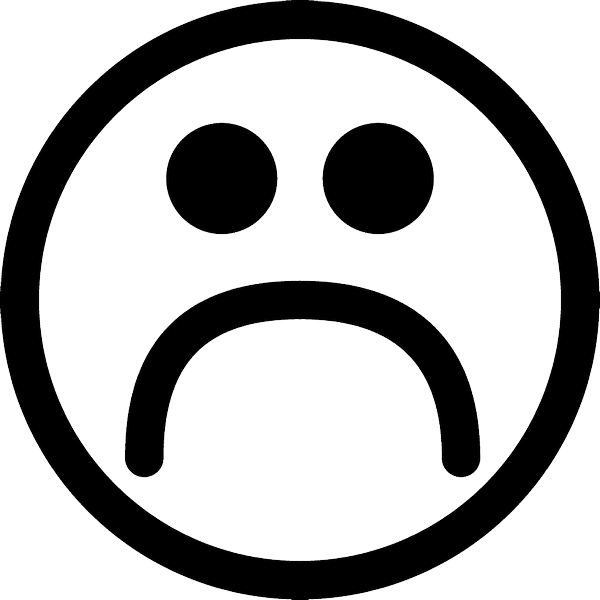 Wat kun je als slachtoffer doen? 


Trek een grens en bespreek het gedrag

Praat erover met iemand die je vertrouwt

Gebeurtenissen vastleggen (wat, wie, wanneer en waar)

Melding maken (bijv. bij je leidinggevende of 
	DZB-vertrouwenspersoon)
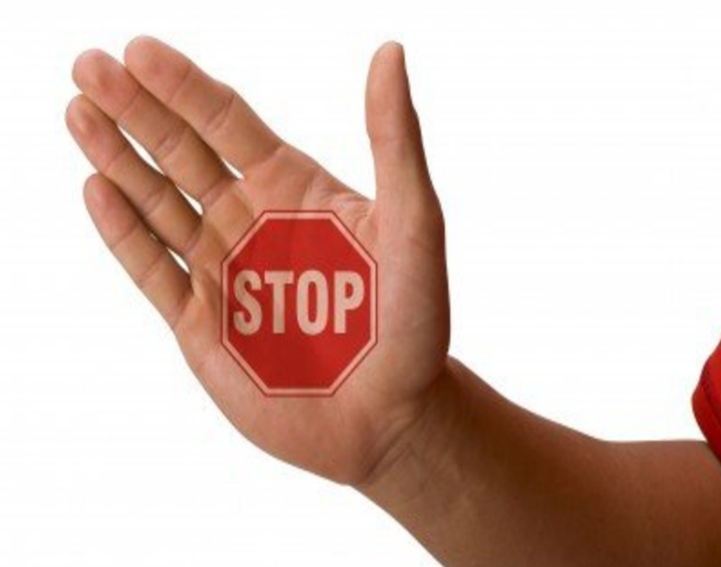 Wat kun je als collega doen? 

………………
Steun de gediscrimineerde collega (luisterend oor bijv.)

Bespreek het gedrag met collega’s of een 
	DZB-vertrouwenspersoon

Bespreek het gedrag met je leidinggevende
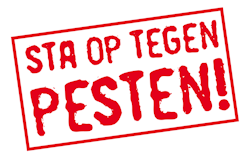 Voorbeelden 


1. 		Casus discriminatie

2. 		Voorbeeldvragen en stellingen
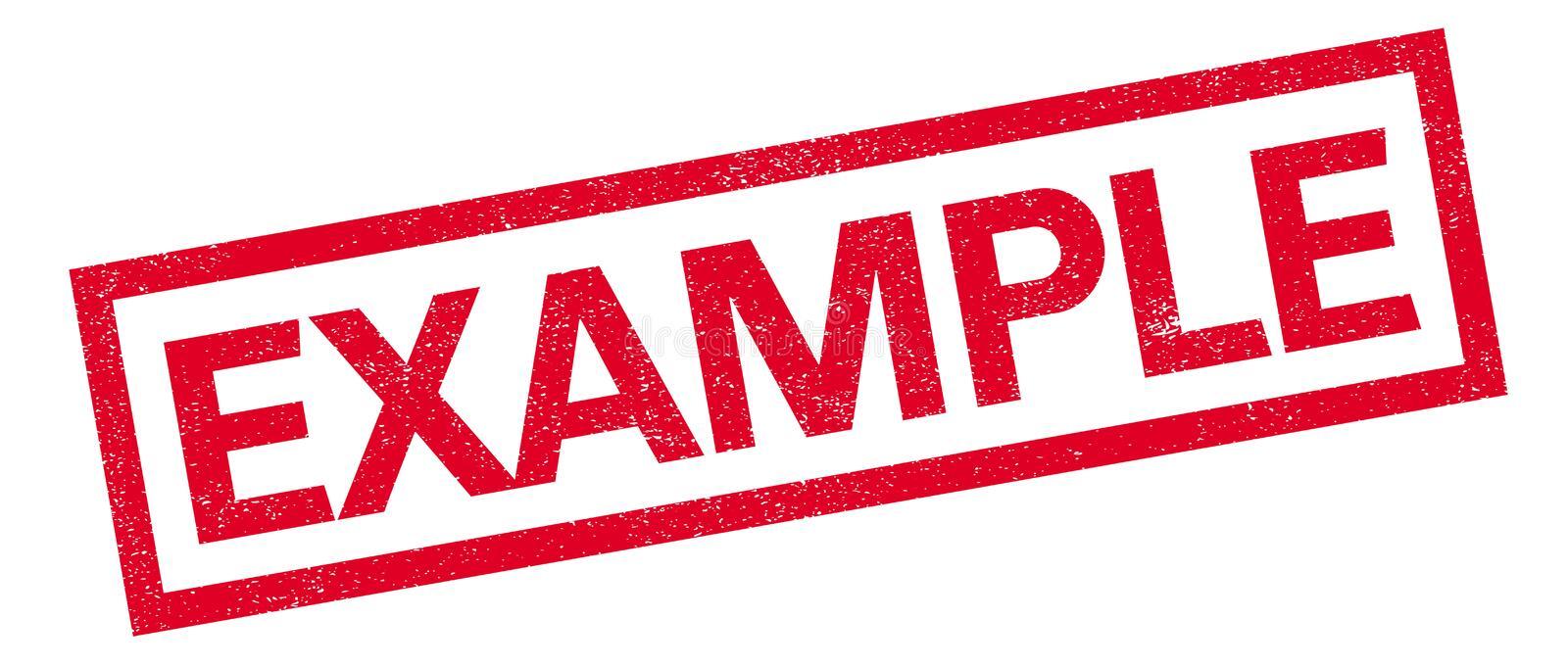 Disciplinaire maatregelen

Prettige en veilige werkomgeving is van belang

Voor grensoverschrijdend gedrag kan een disciplinaire maatregel worden opgelegd. 
       
       Bijvoorbeeld:

	- mondelinge of schriftelijke waarschuwing
	- ontslag
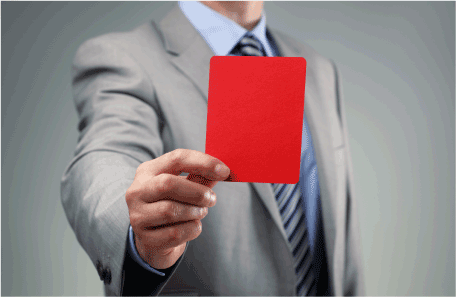 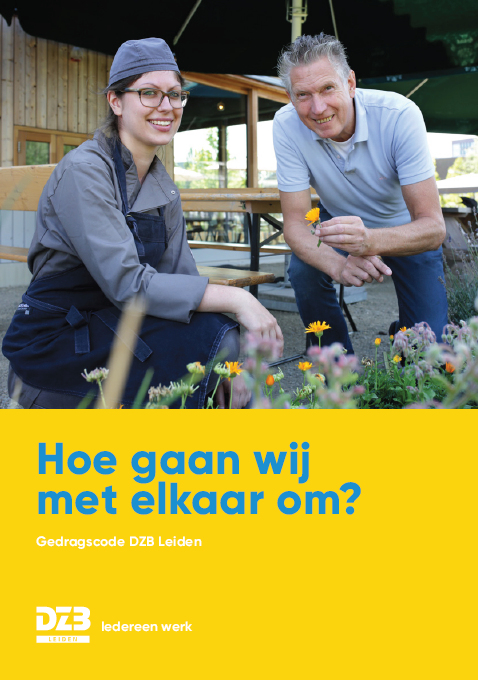 Overige informatie:

Gedragscodeboekje DZB

Meldpunt DZB (flyer)
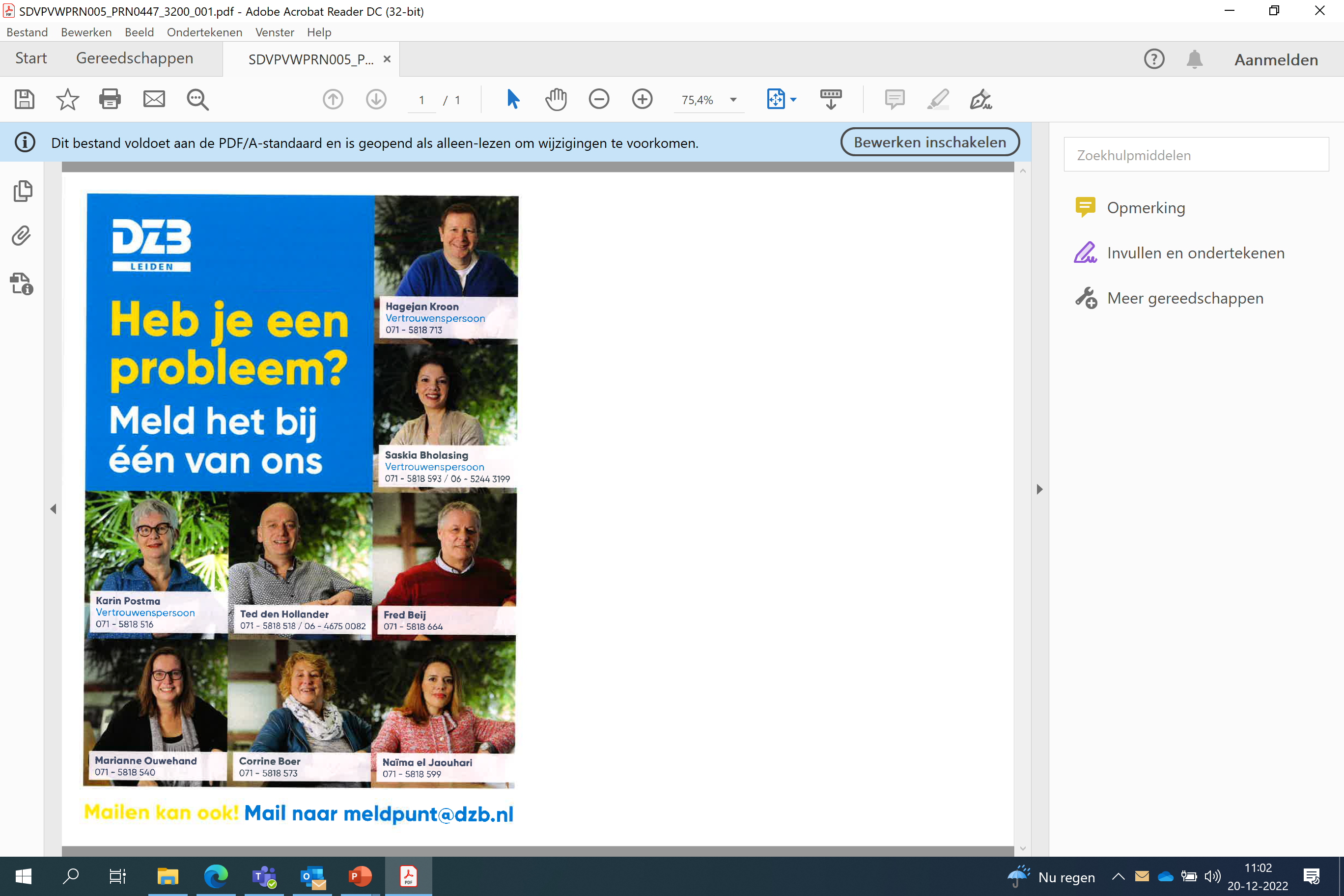 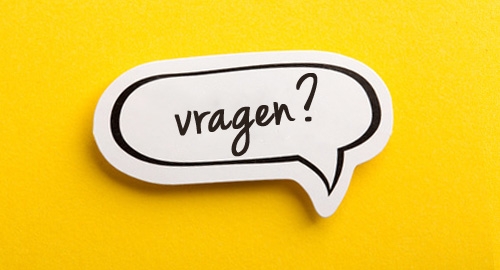